Капитальный ремонт (замена) магистрального водовода Ду1000  на участке в районе ПК "Весна", 
протяженностью 2,2 км, г. Экибастуз Павлодарской области (I этап - приобретение трубы)
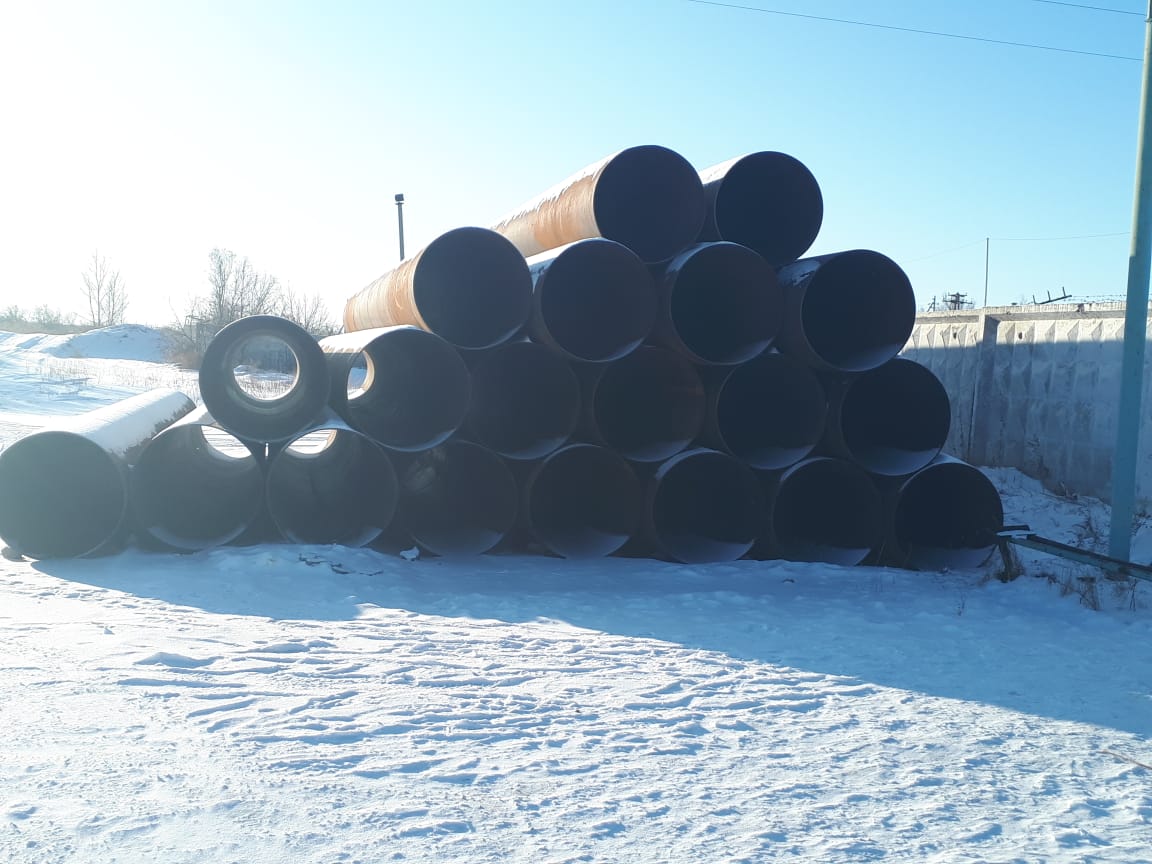 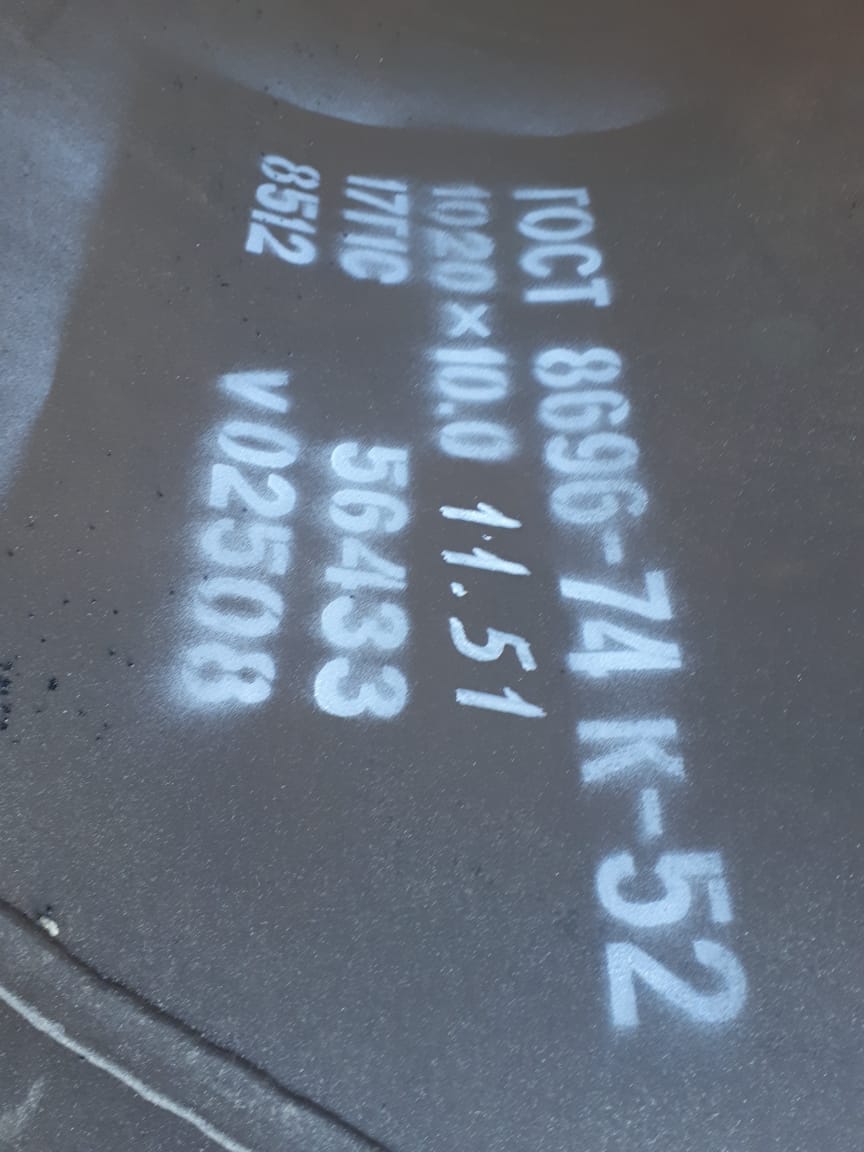 Капитальный ремонт сетей холодного водоснабжения 
по ул. Карагандинская от ул. Павлова до ул. Шахтерская
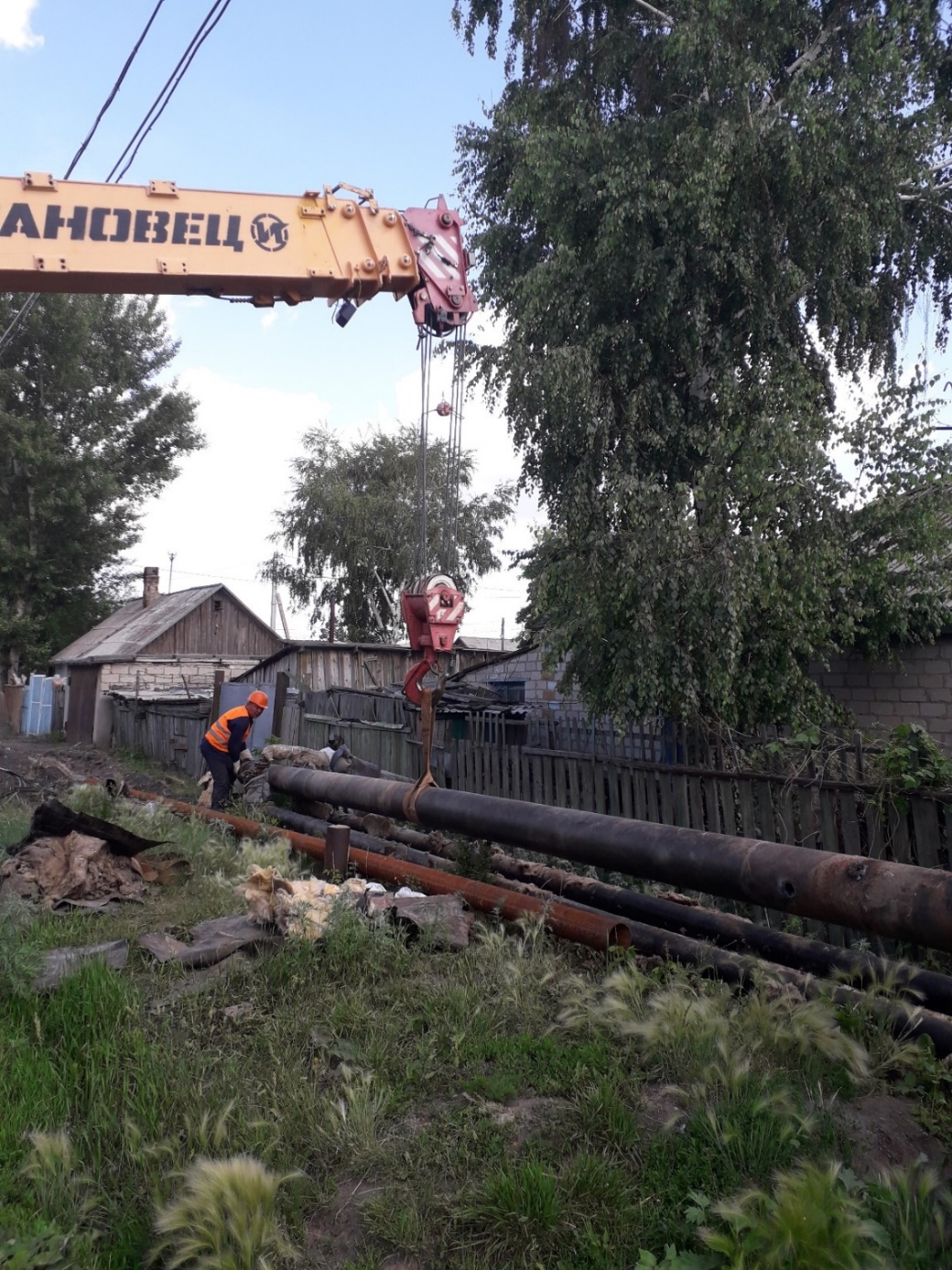 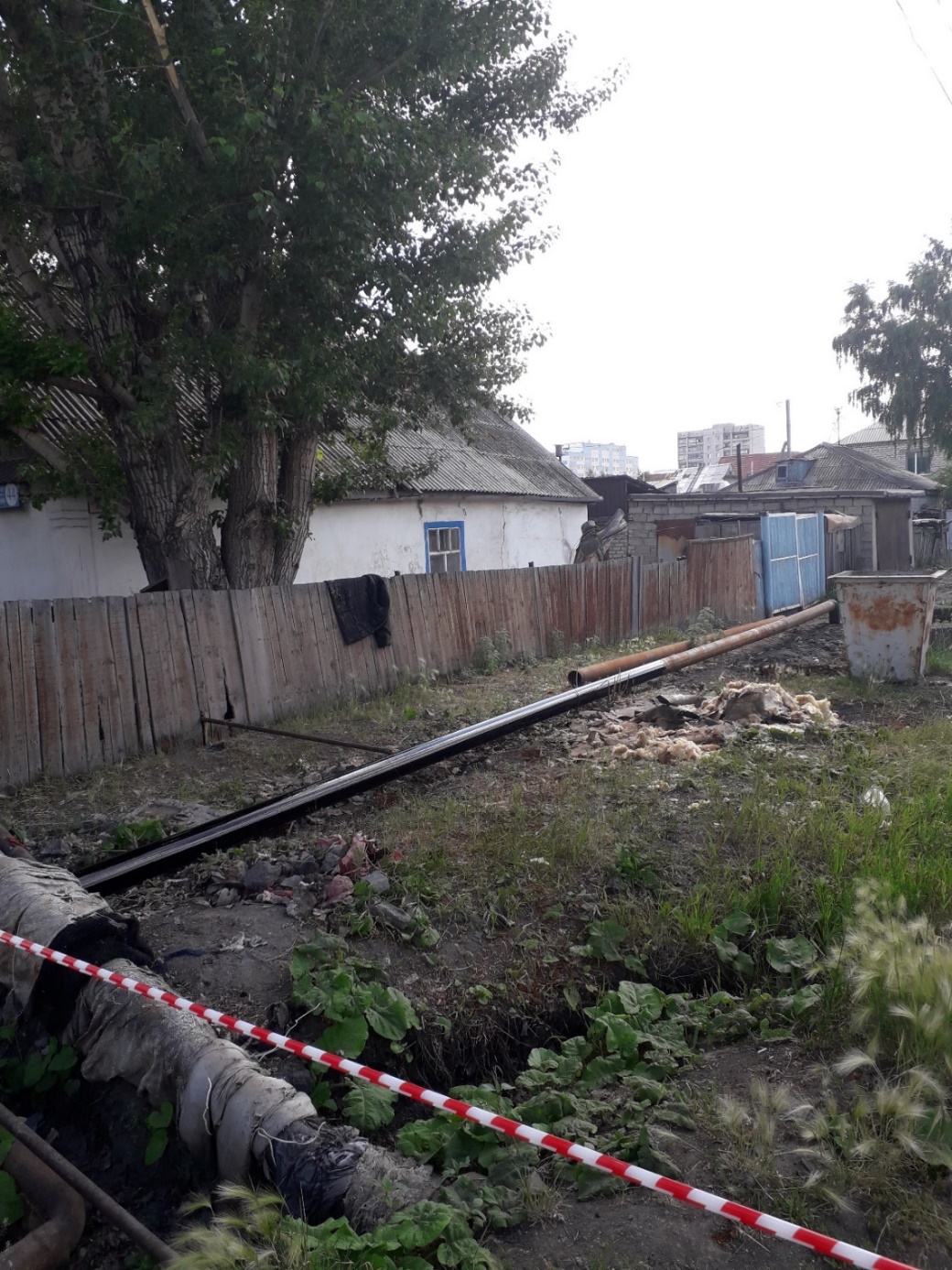 Капитальный ремонт сетей холодного и горячего водоснабжения к жилым домам 
по ул. Ломоносова, 11/2; ул. Пшембаева, 12, 14, 16, 18
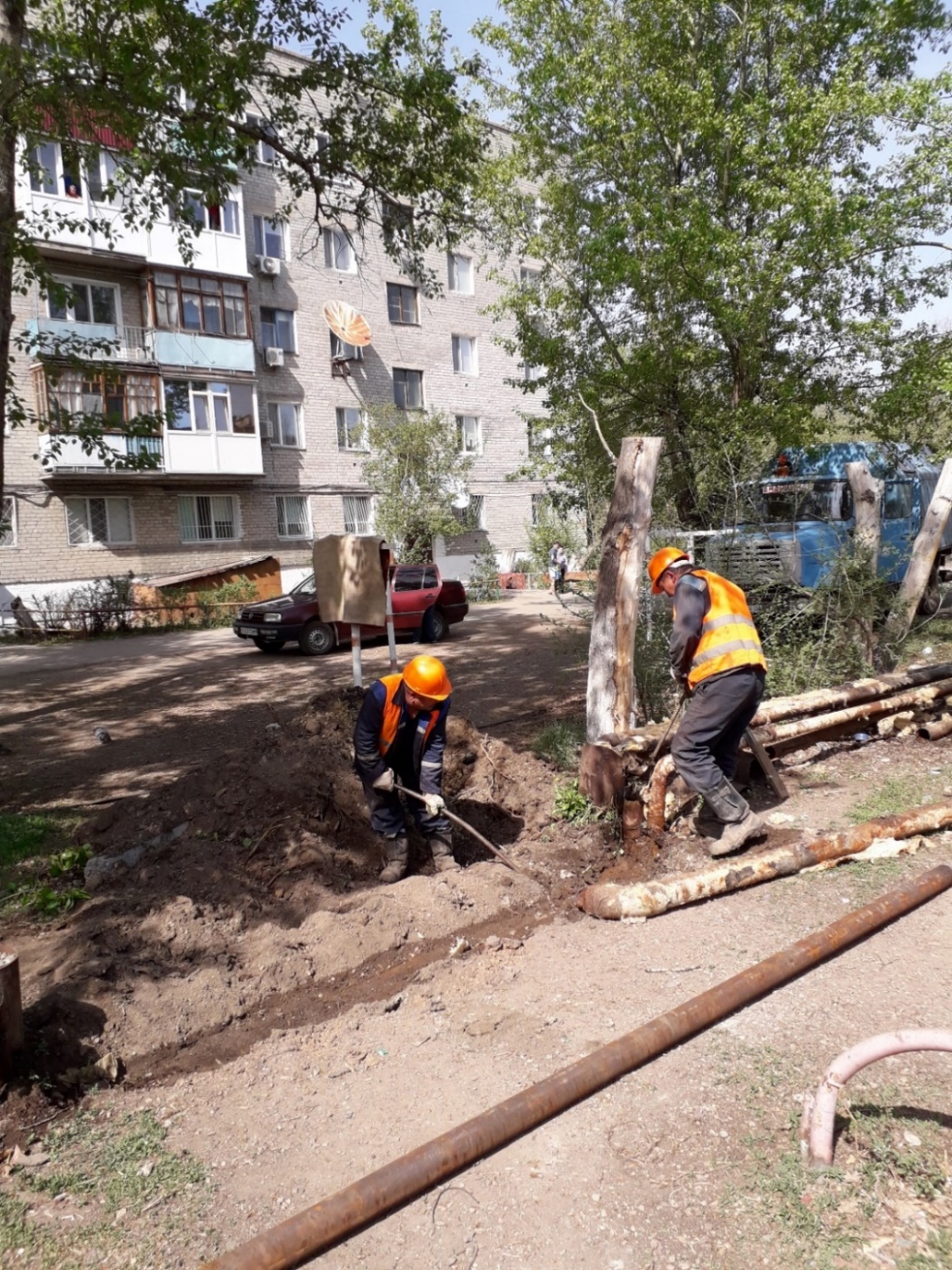 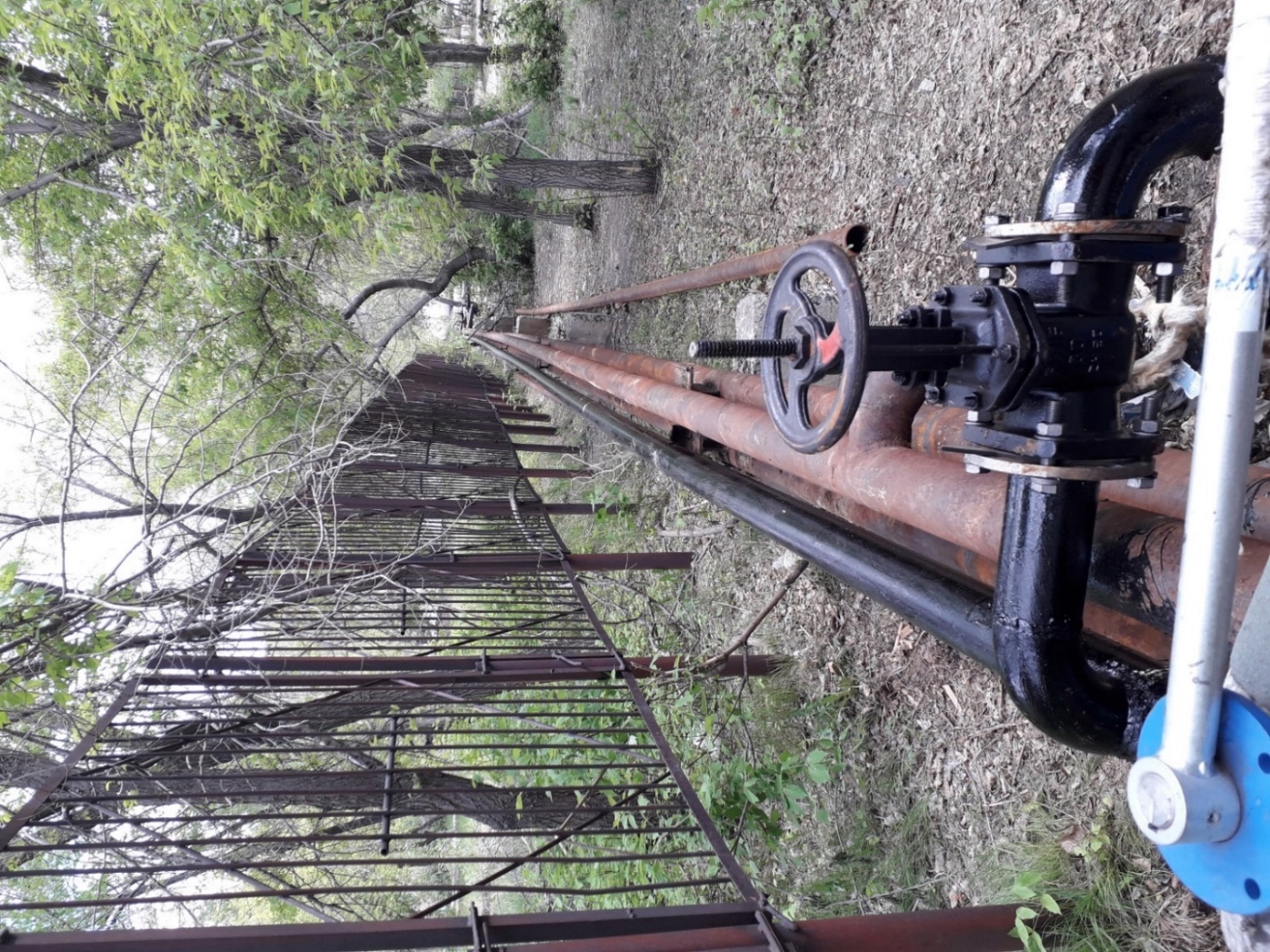 Капитальный ремонт сетей холодного и горячего водоснабжения к жилым домам 
по ул. Ломоносова, 11/2; ул. Пшембаева, 12, 14, 16, 18
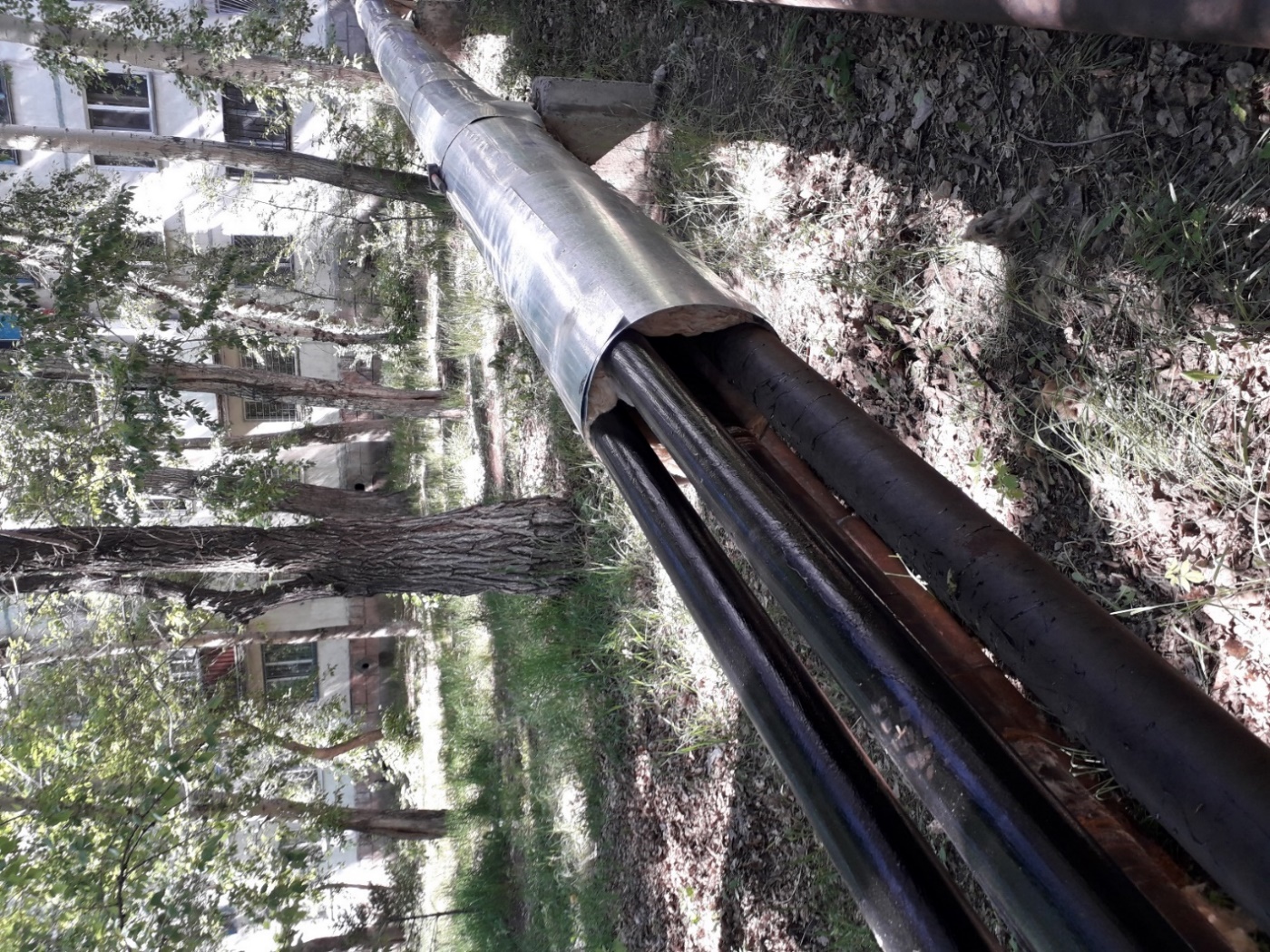 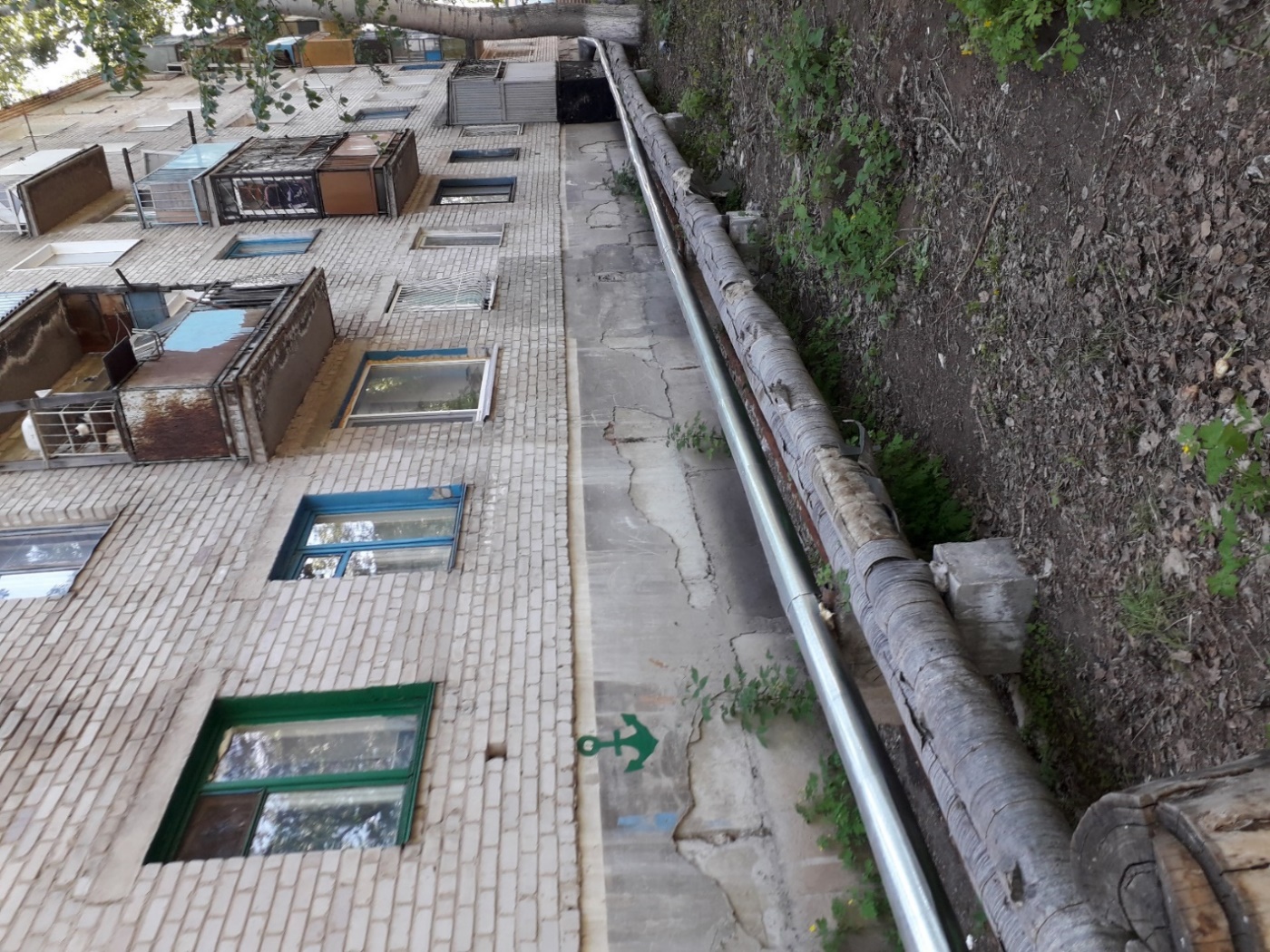 Капитальный ремонт сетей холодного водоснабжения от ул. Абая до ЦТП-42
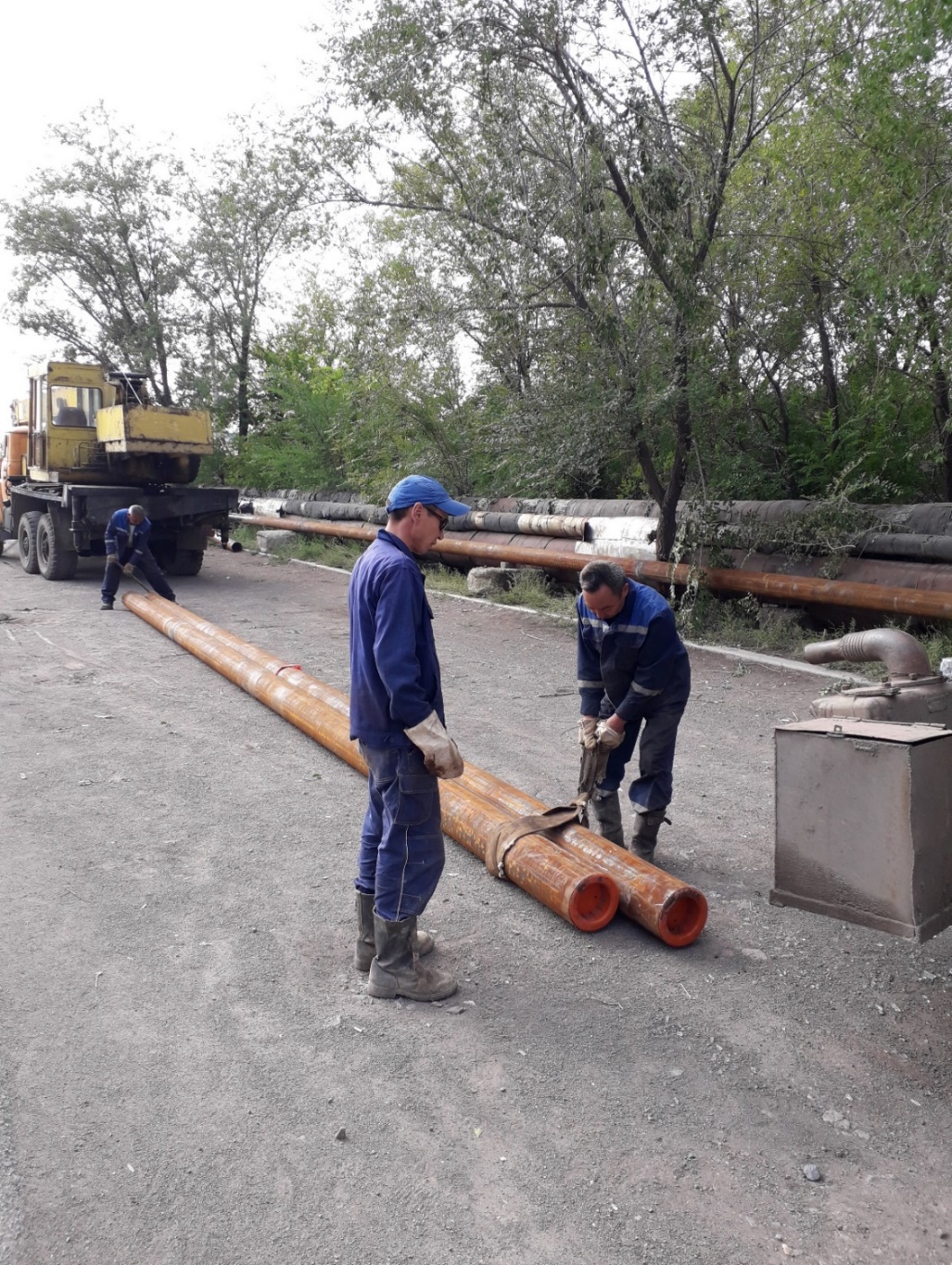 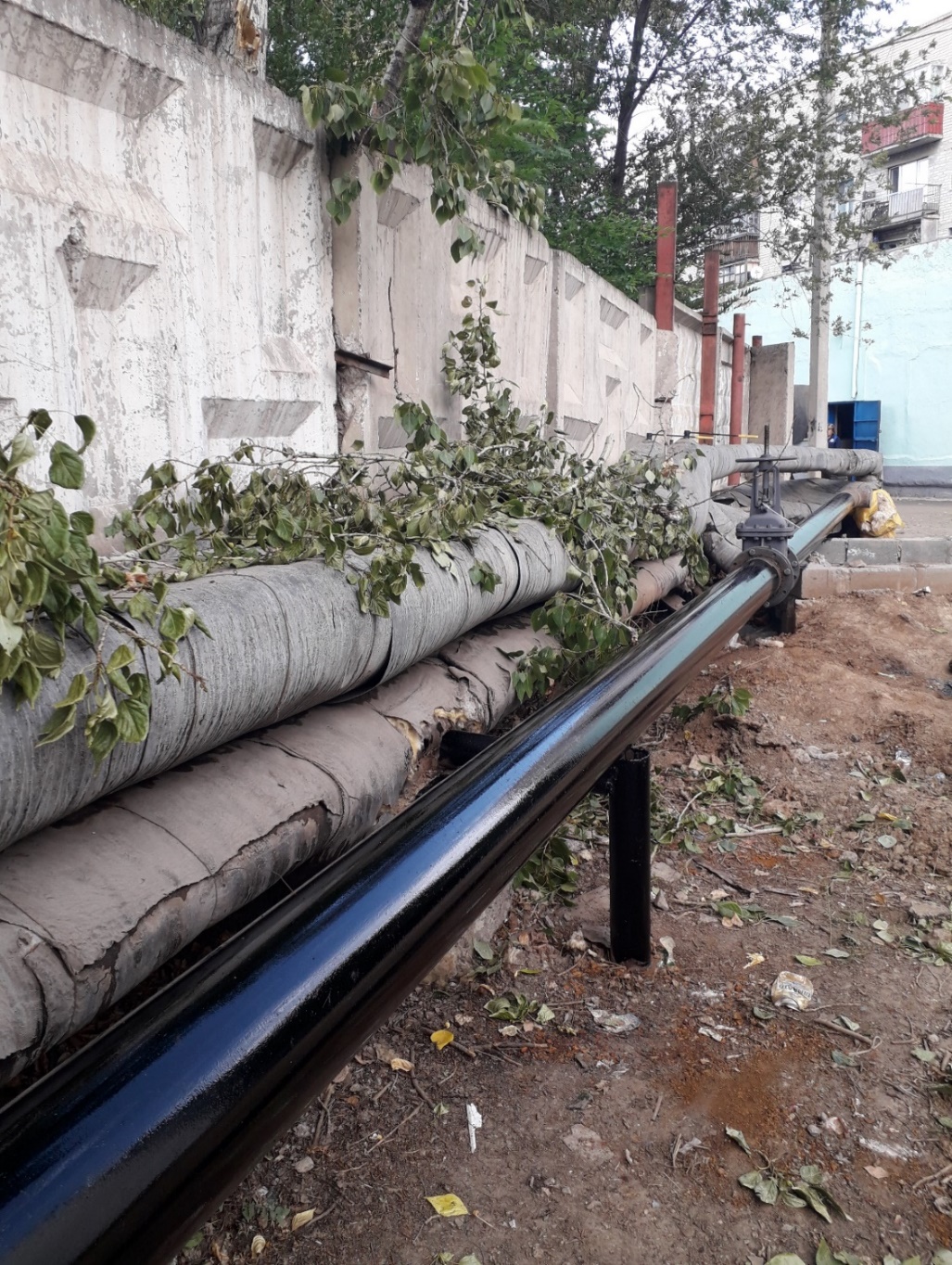 Капитальный ремонт сетей холодного водоснабжения от жилых домов по ул. 50 лет Экибастузу
 до здания автовокзала (методом ГНБ)
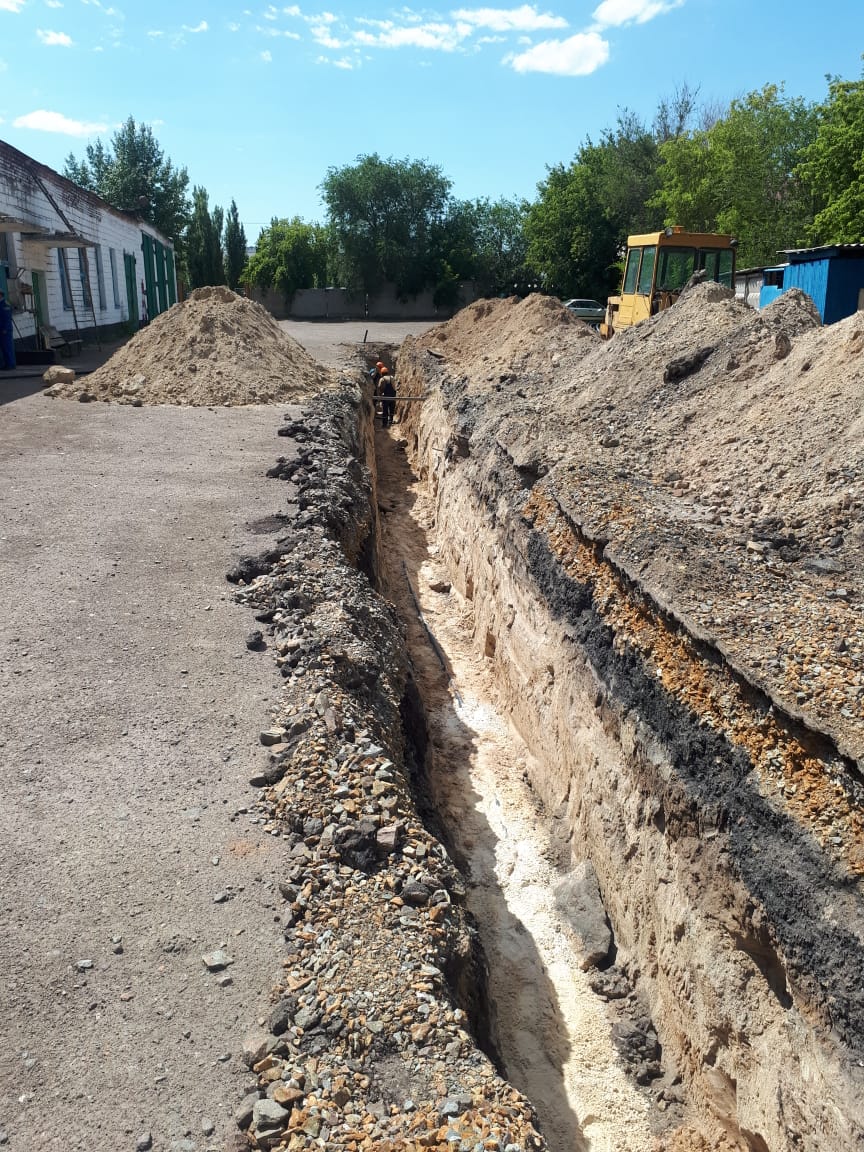 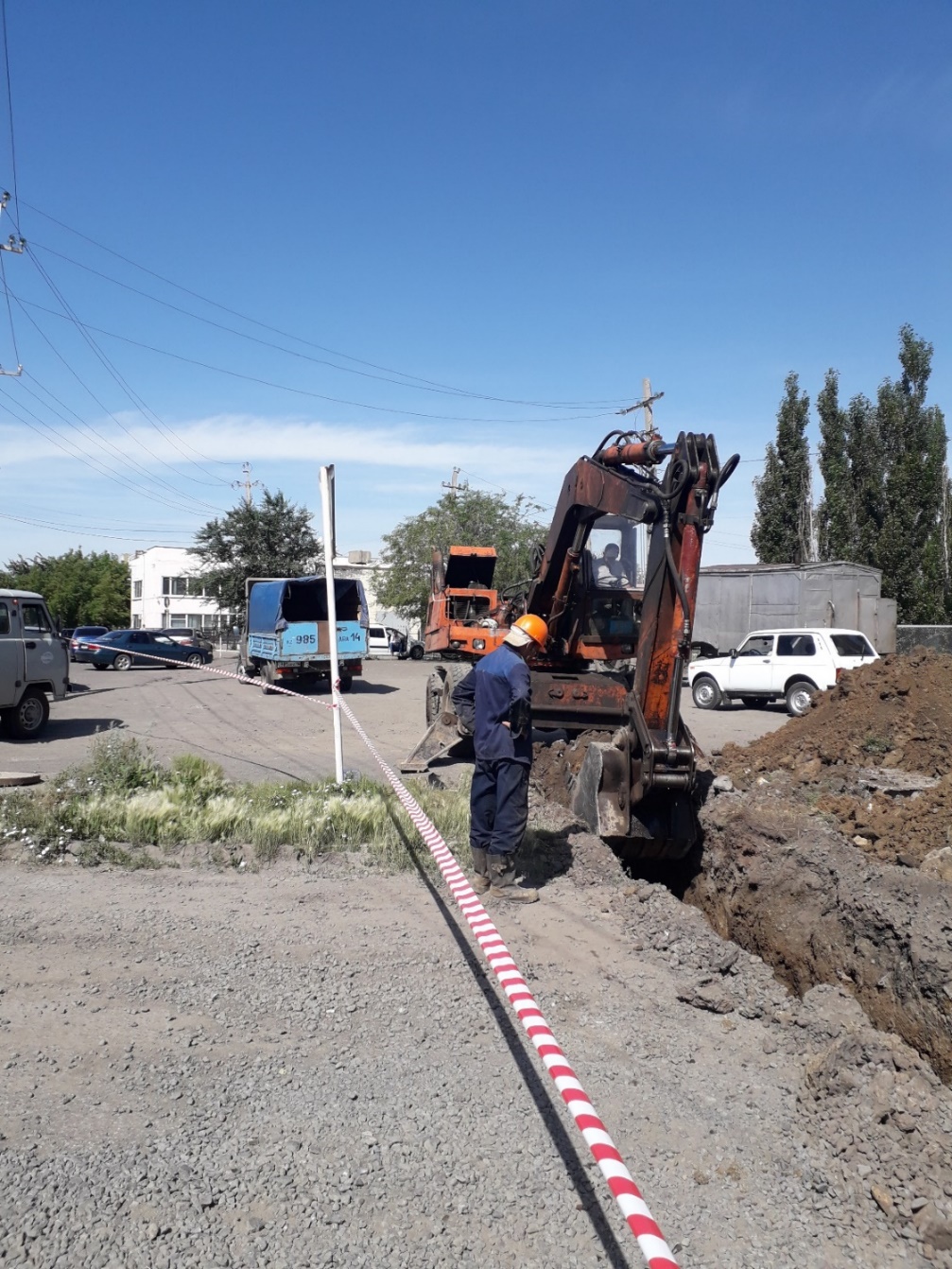 Капитальный ремонт сетей холодного водоснабжения вдоль детского сада №14 по ул. Беркимбаева, 88
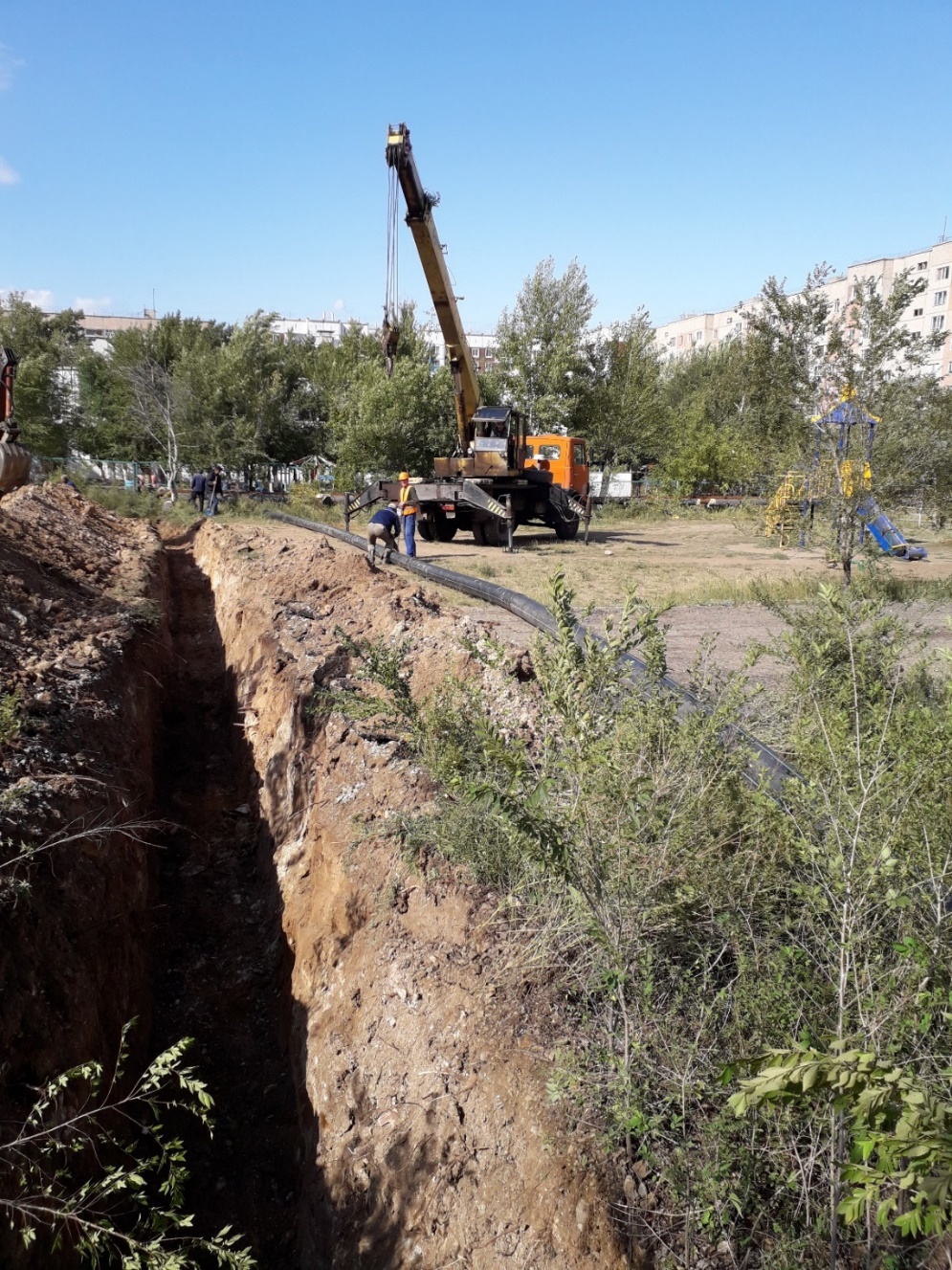 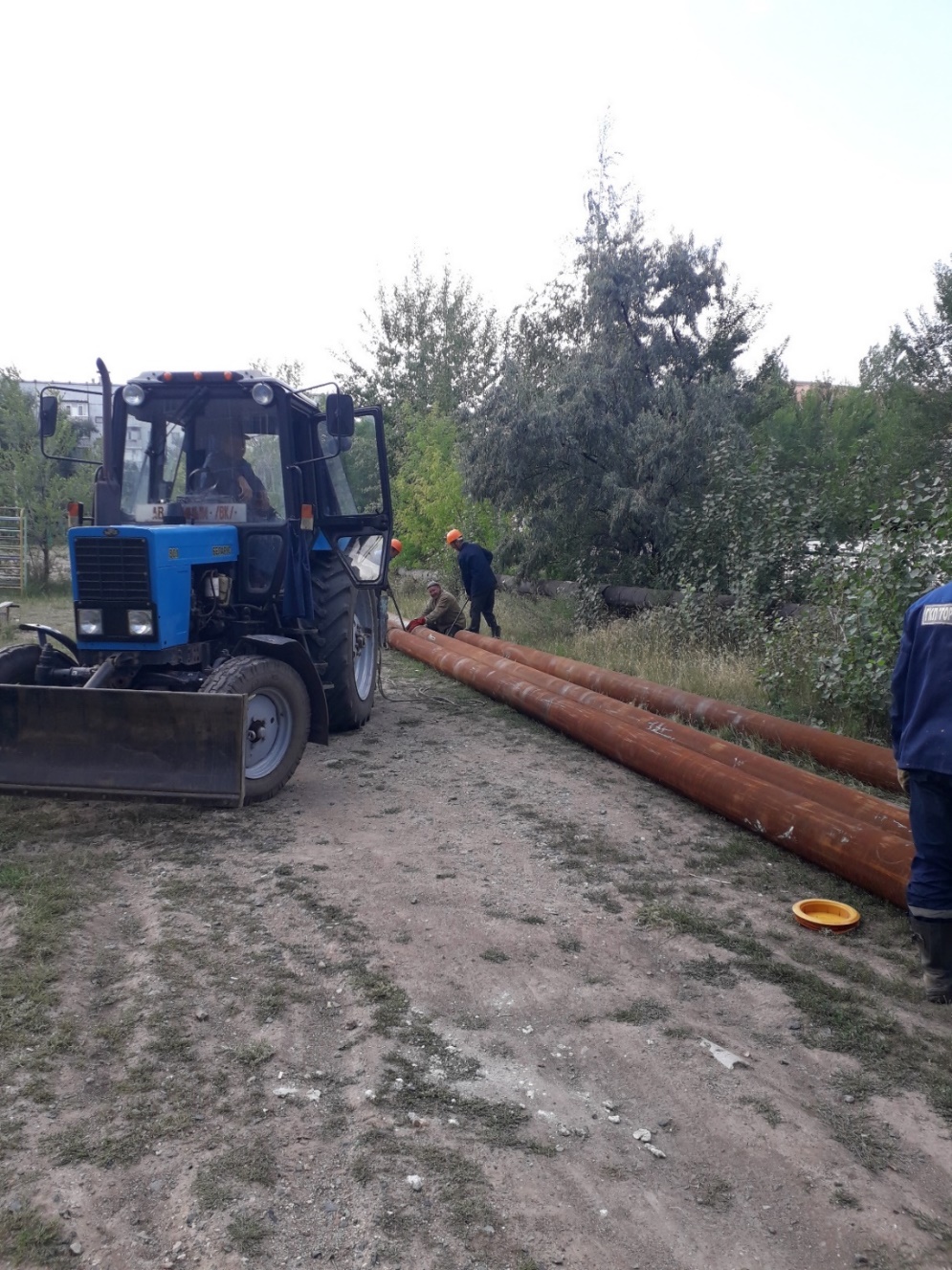 Капитальный ремонт участка магистрального водовода Ду 600 мм в районе нового моста
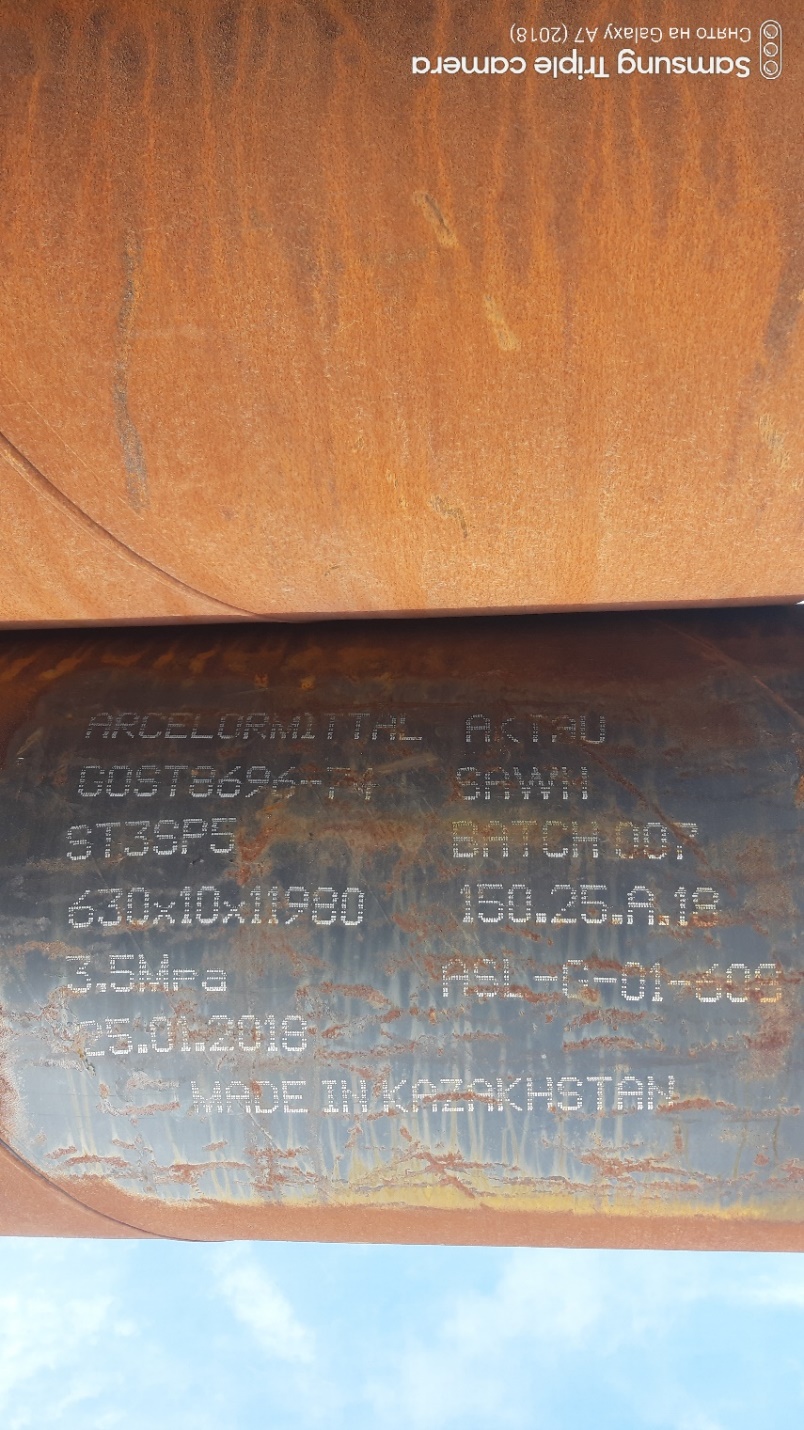 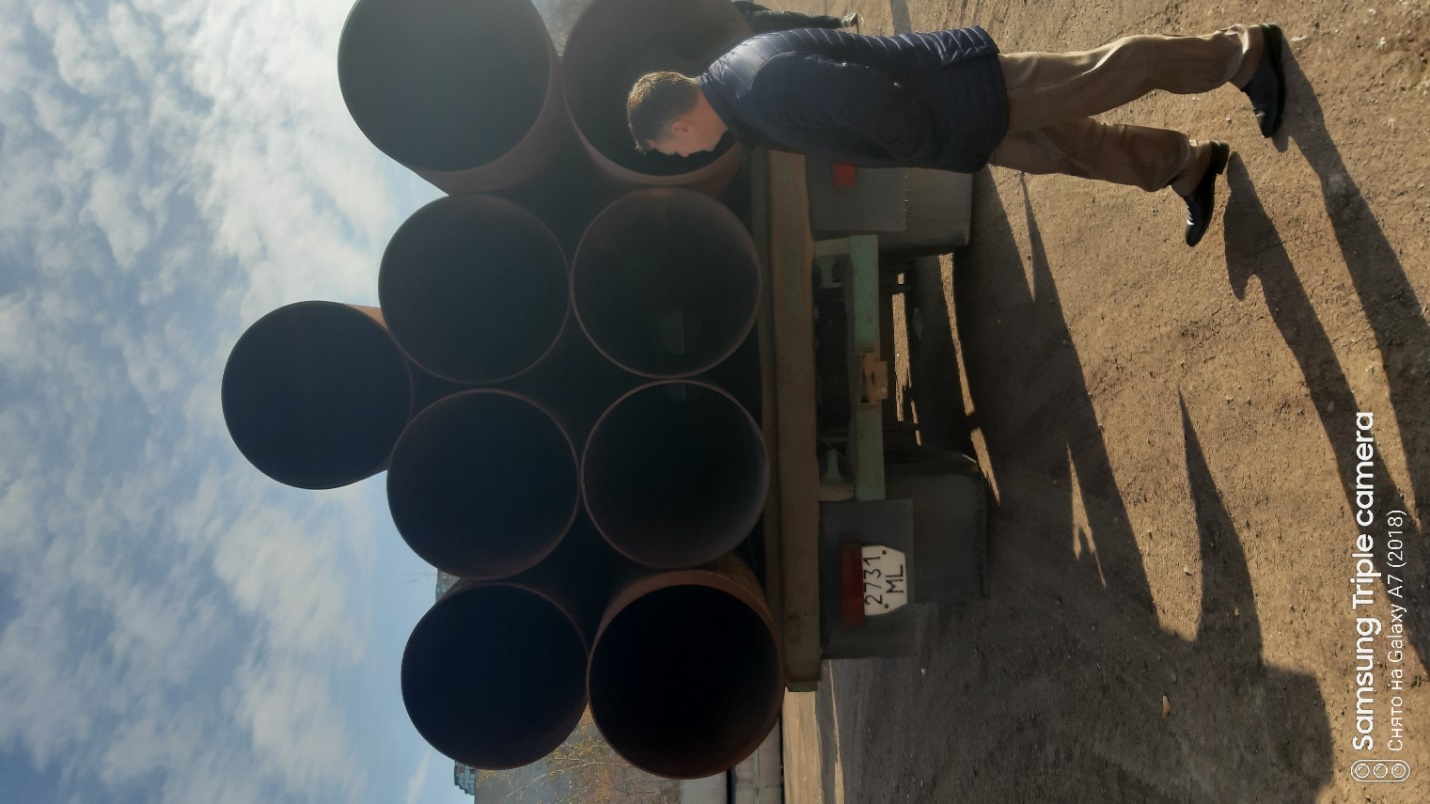 Капитальный ремонт (замена) напорного коллектора Ду800 на участке от ГКНС до КОС
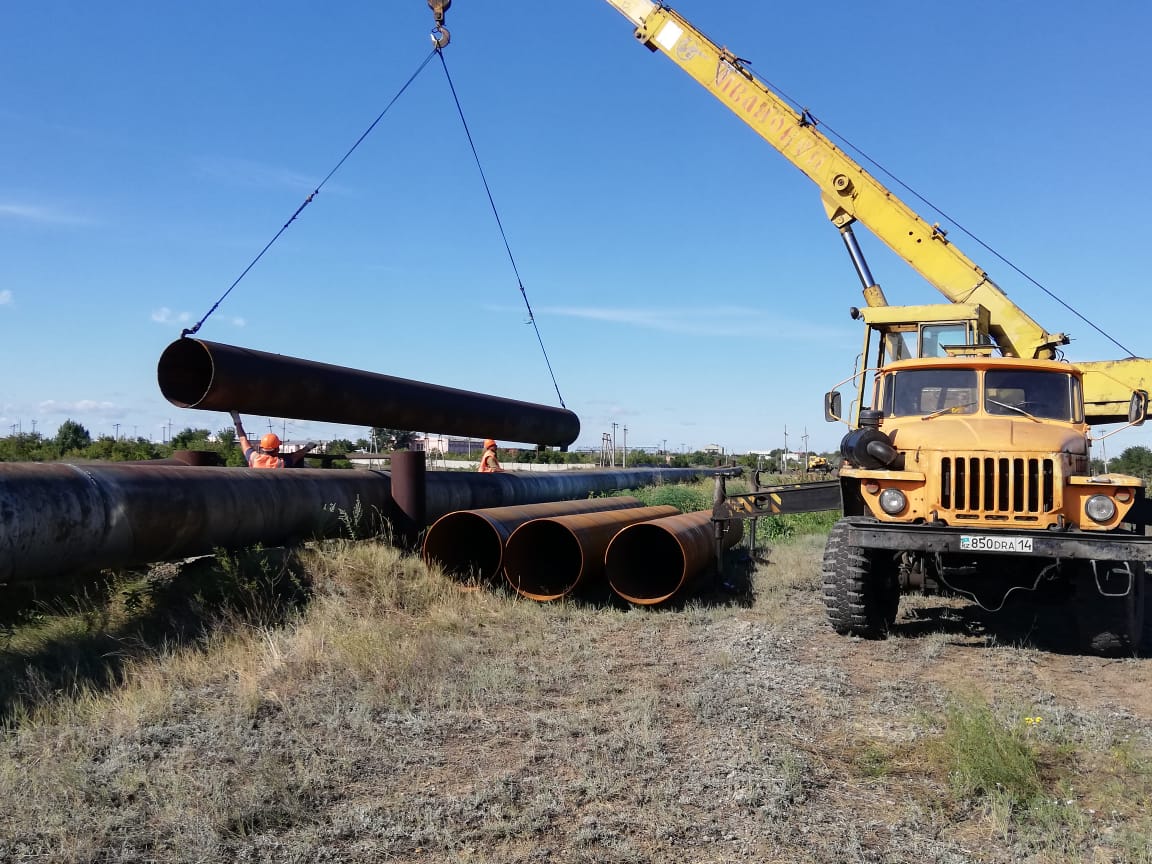 Капитальный ремонт (замена) напорного коллектора Ду800 на участке от ГКНС до КОС
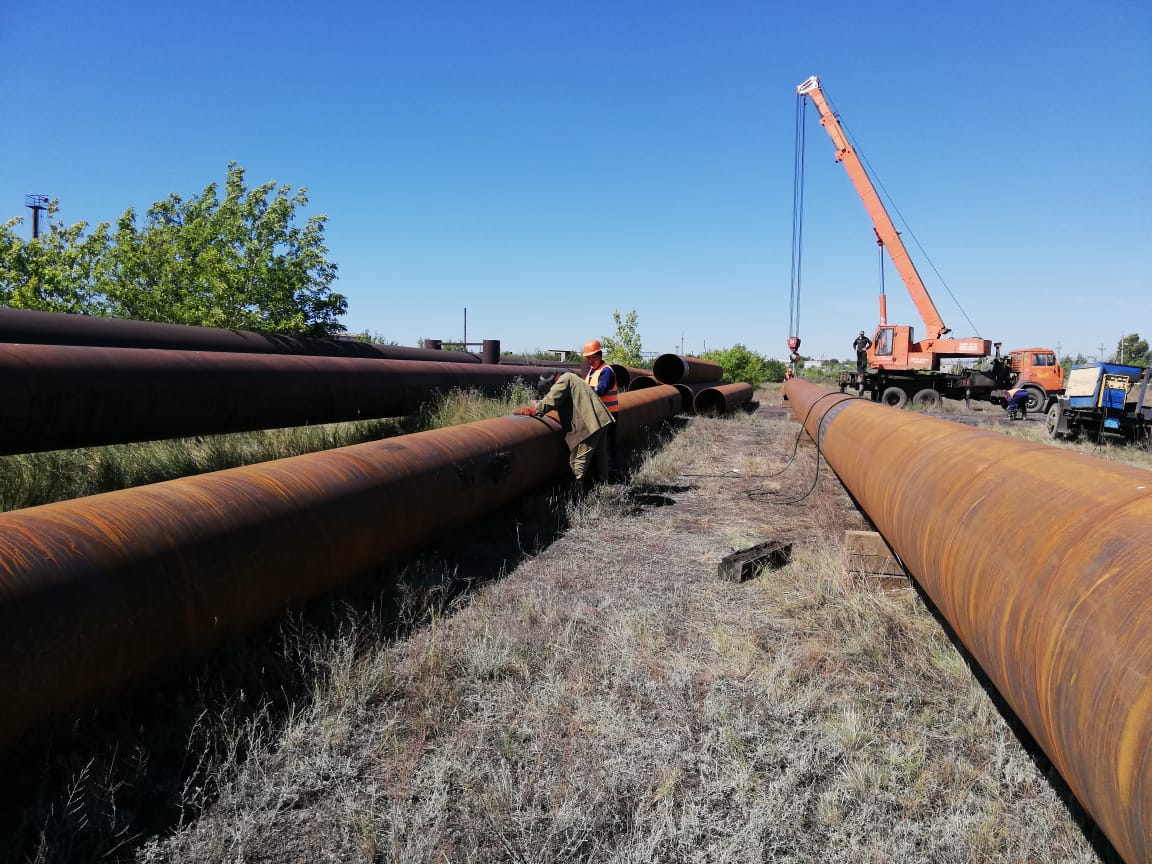 Приобретение специальной автотехники (экскаватор)
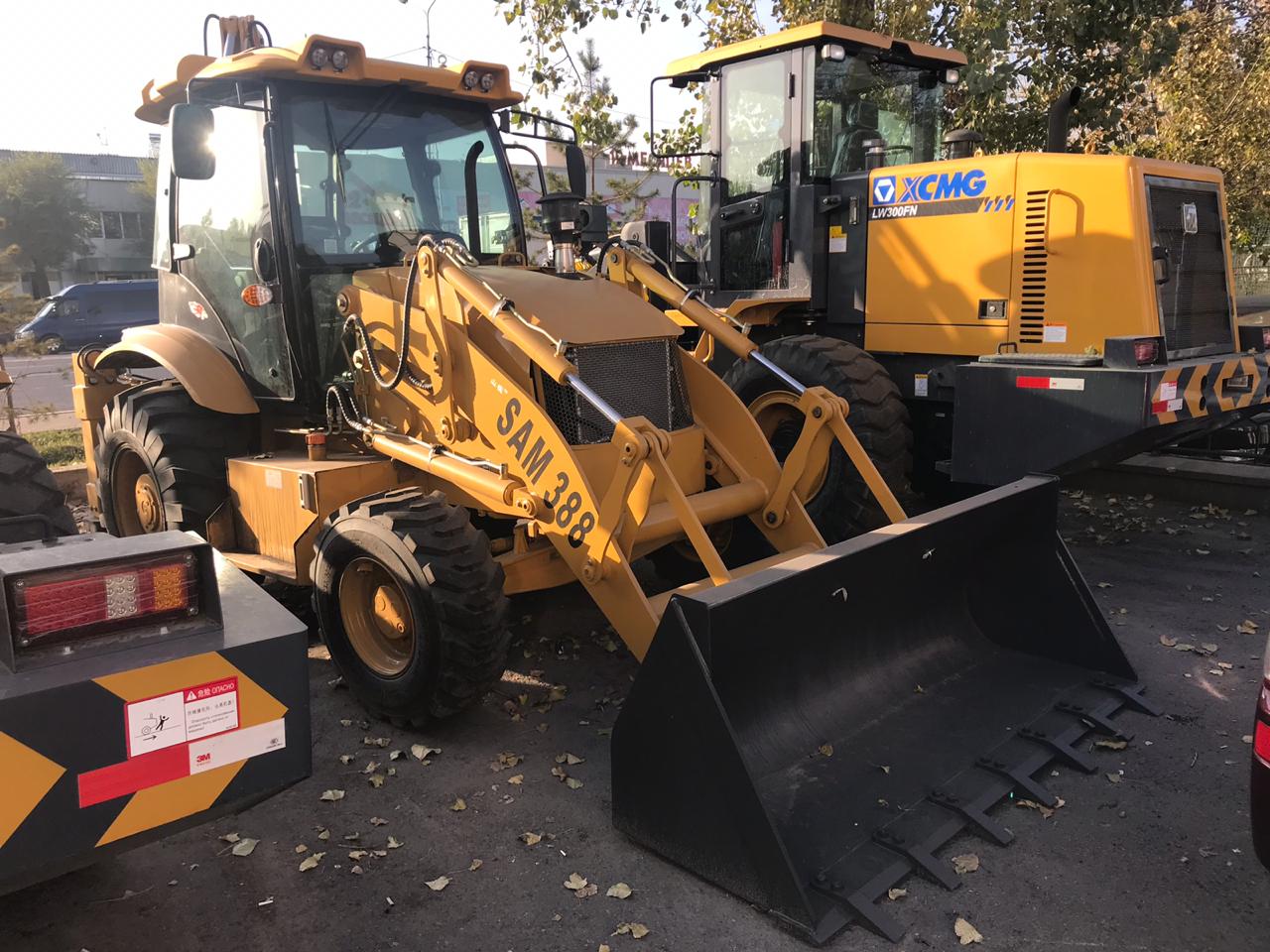 Замена насосных агрегатов СД 450/22,5 и  СД 250/22,5 в здании ВНС участка КОС
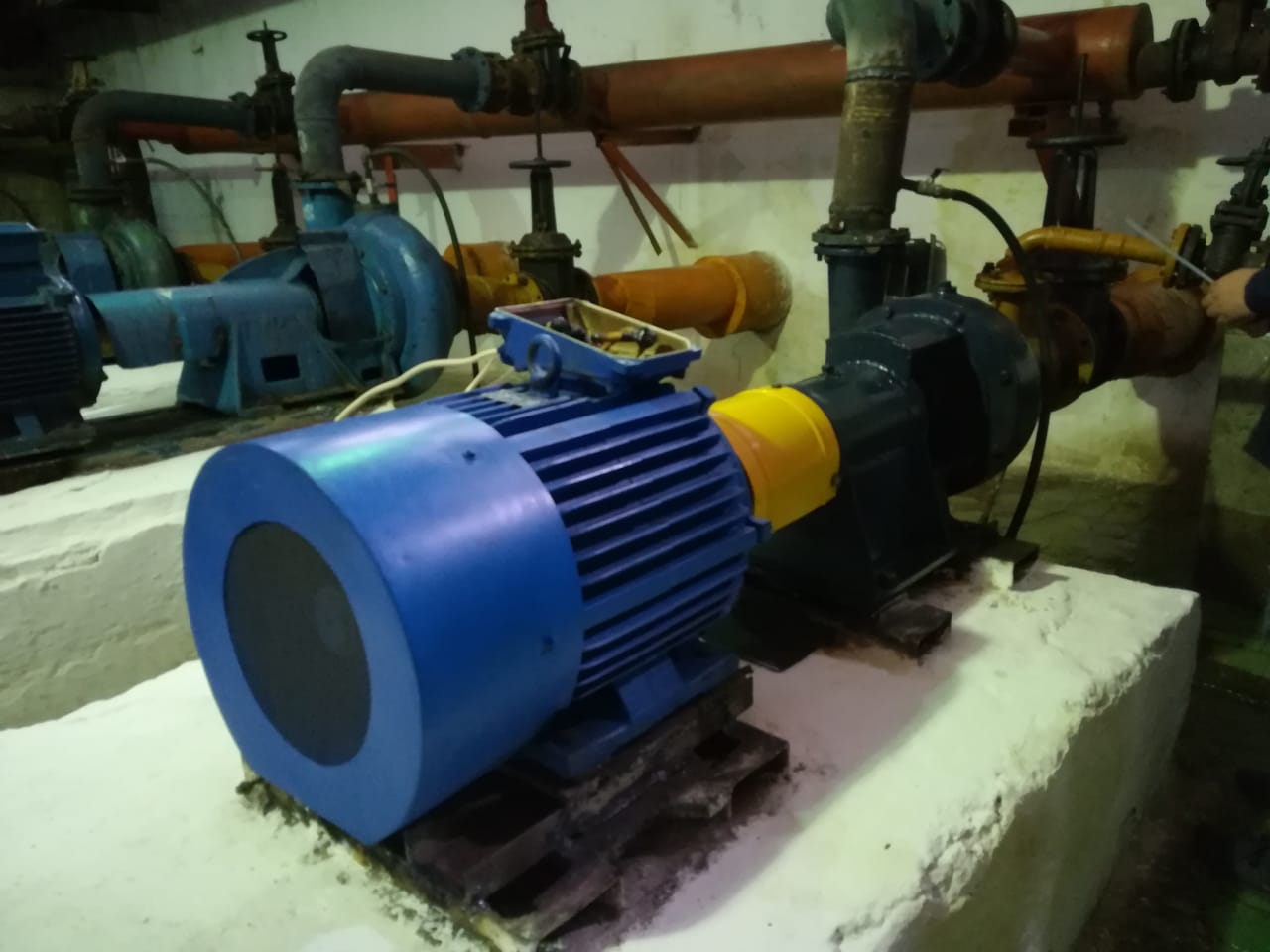 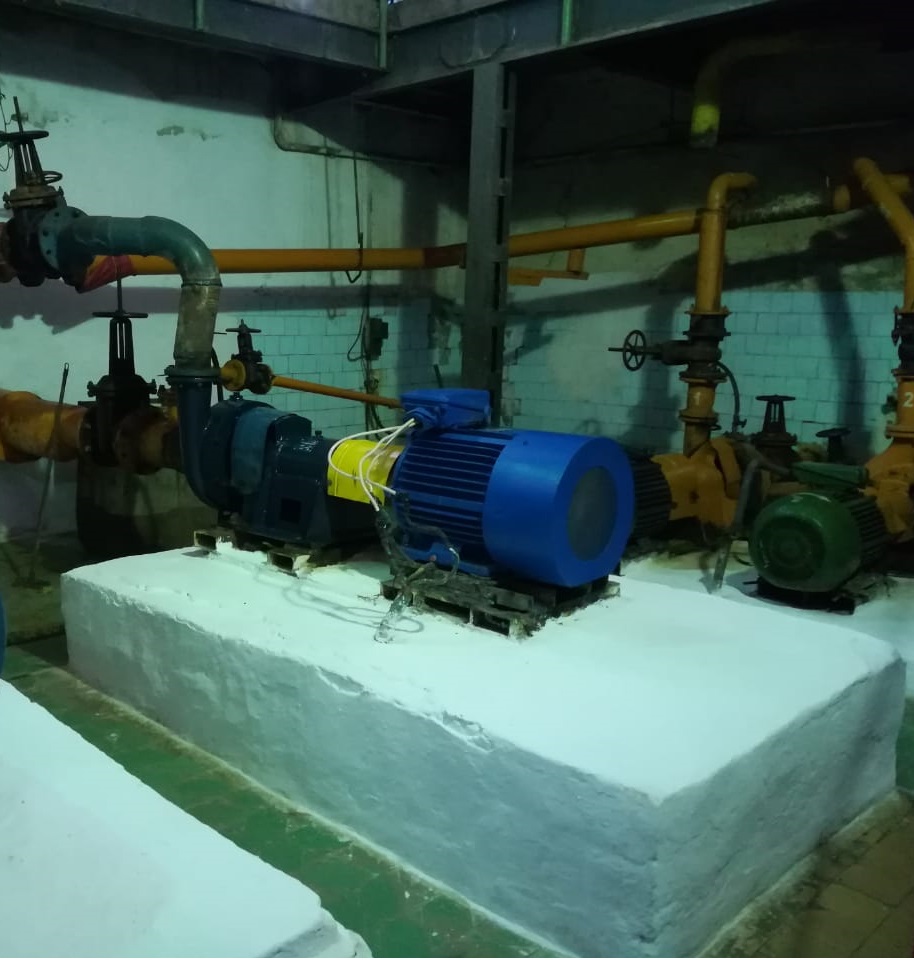 Насосный агрегат СД 250/22,5 в комплекте с э/двигателем 55 кВт
Замена насосных агрегатов СД 450/22,5 и  СД 250/22,5 в здании ВНС участка КОС
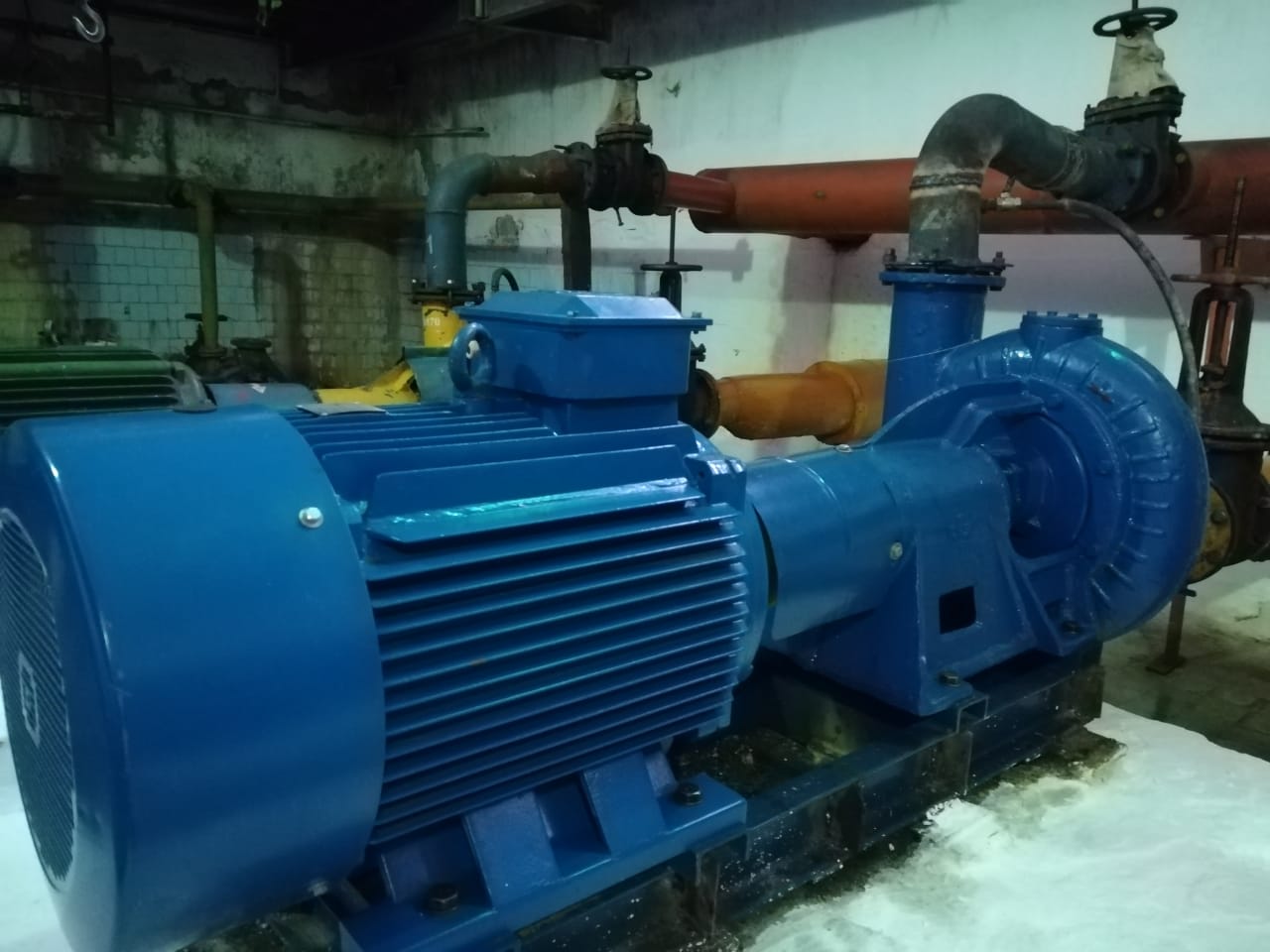 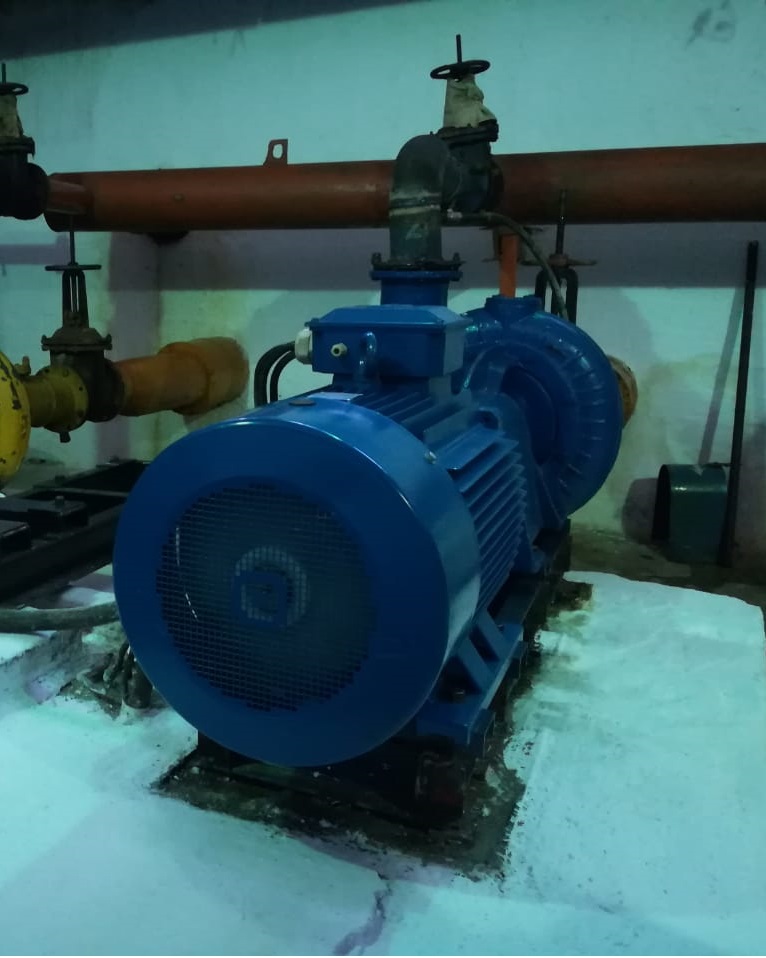 Насосный агрегат СД 450/22,5 в комплекте с э/двигателем 75 кВт
Капитальный ремонт напорного коллектора в районе теплицы 27 мкр. от КНС
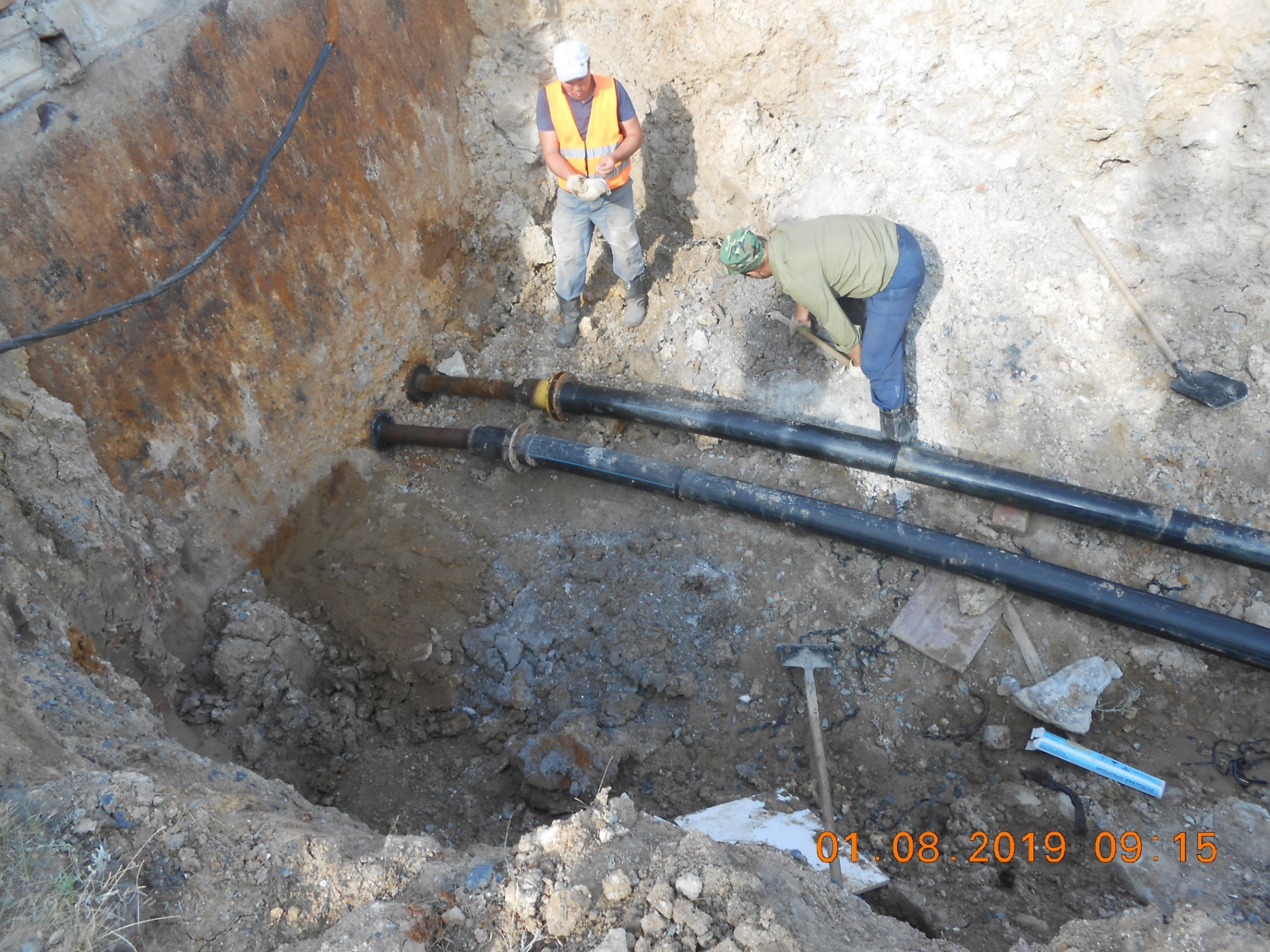 Капитальный ремонт сетей теплоснабжения по ул. Джамбула (п. Солнечный)
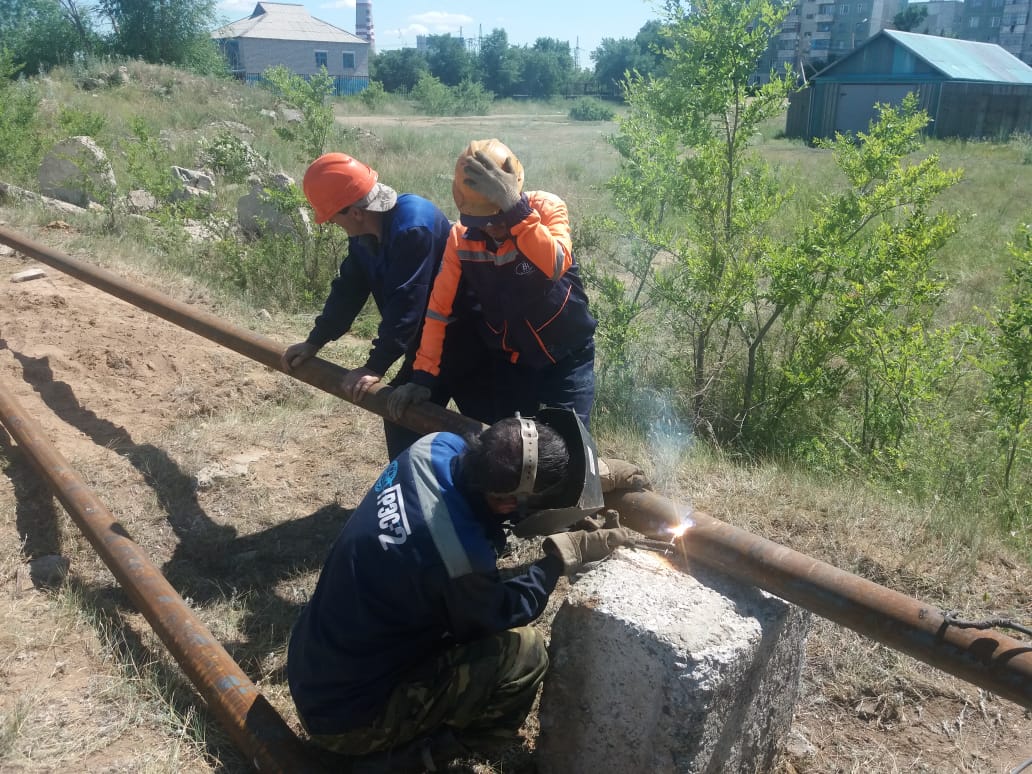 Капитальный ремонт сетей теплоснабжения по ул. Джамбула (п.Солнечный)
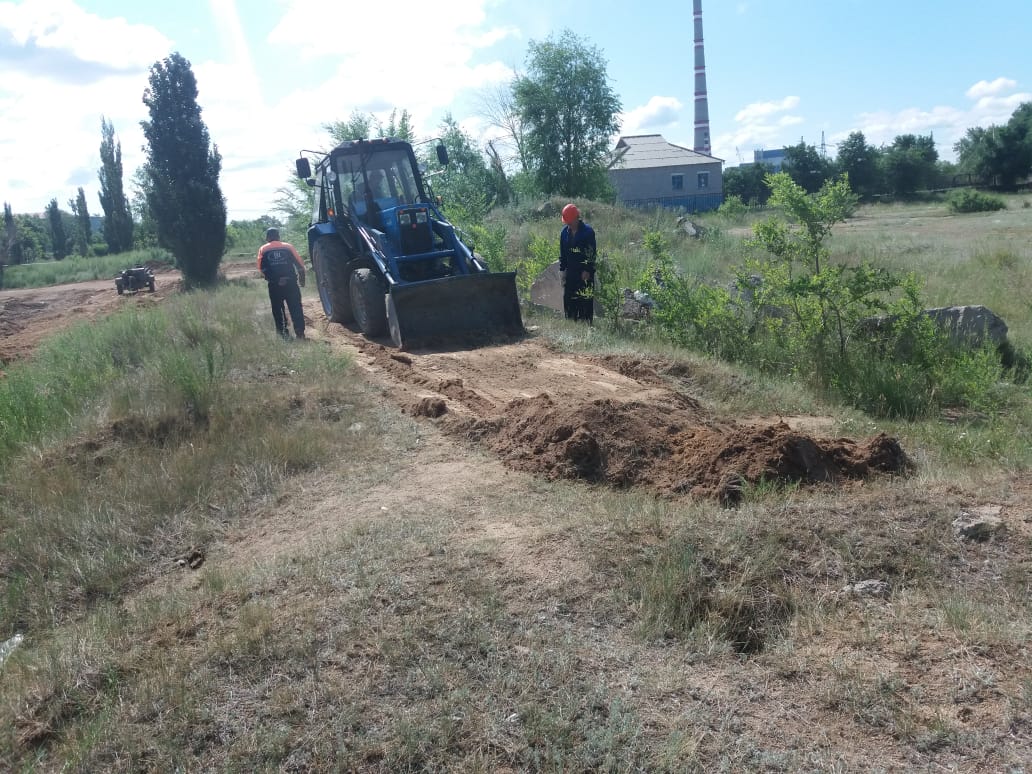